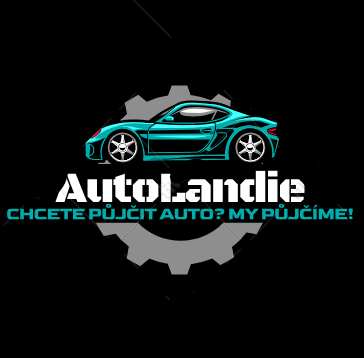 O nás
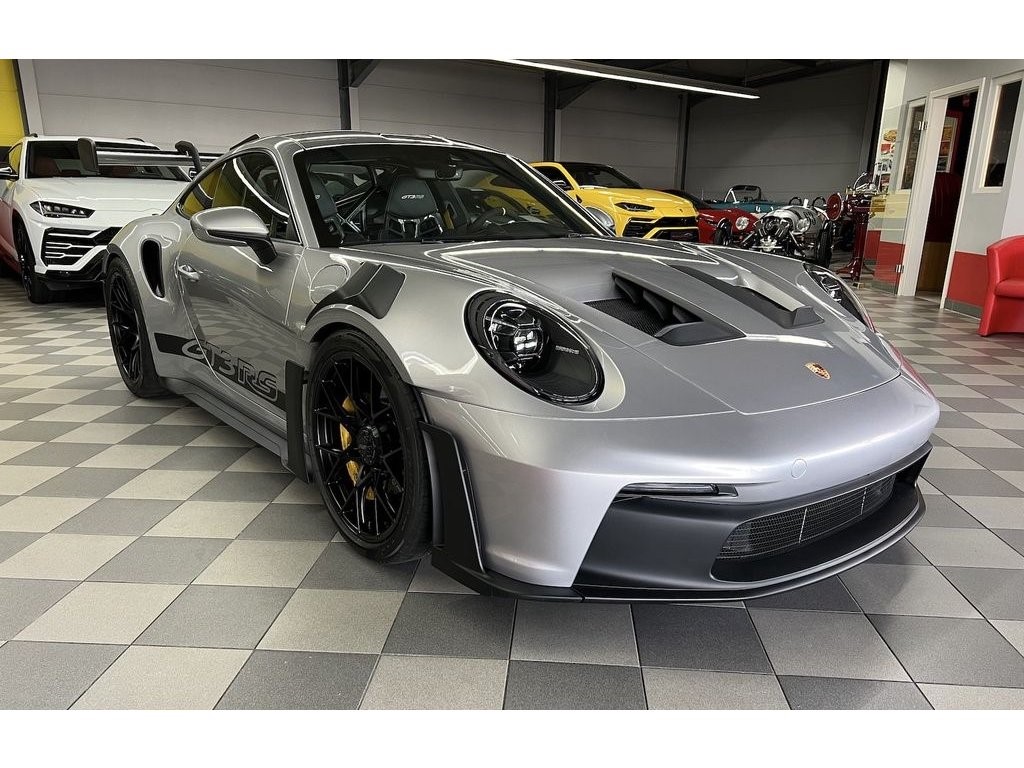 Porsche 911 GT3 RS
20 000Kč/den
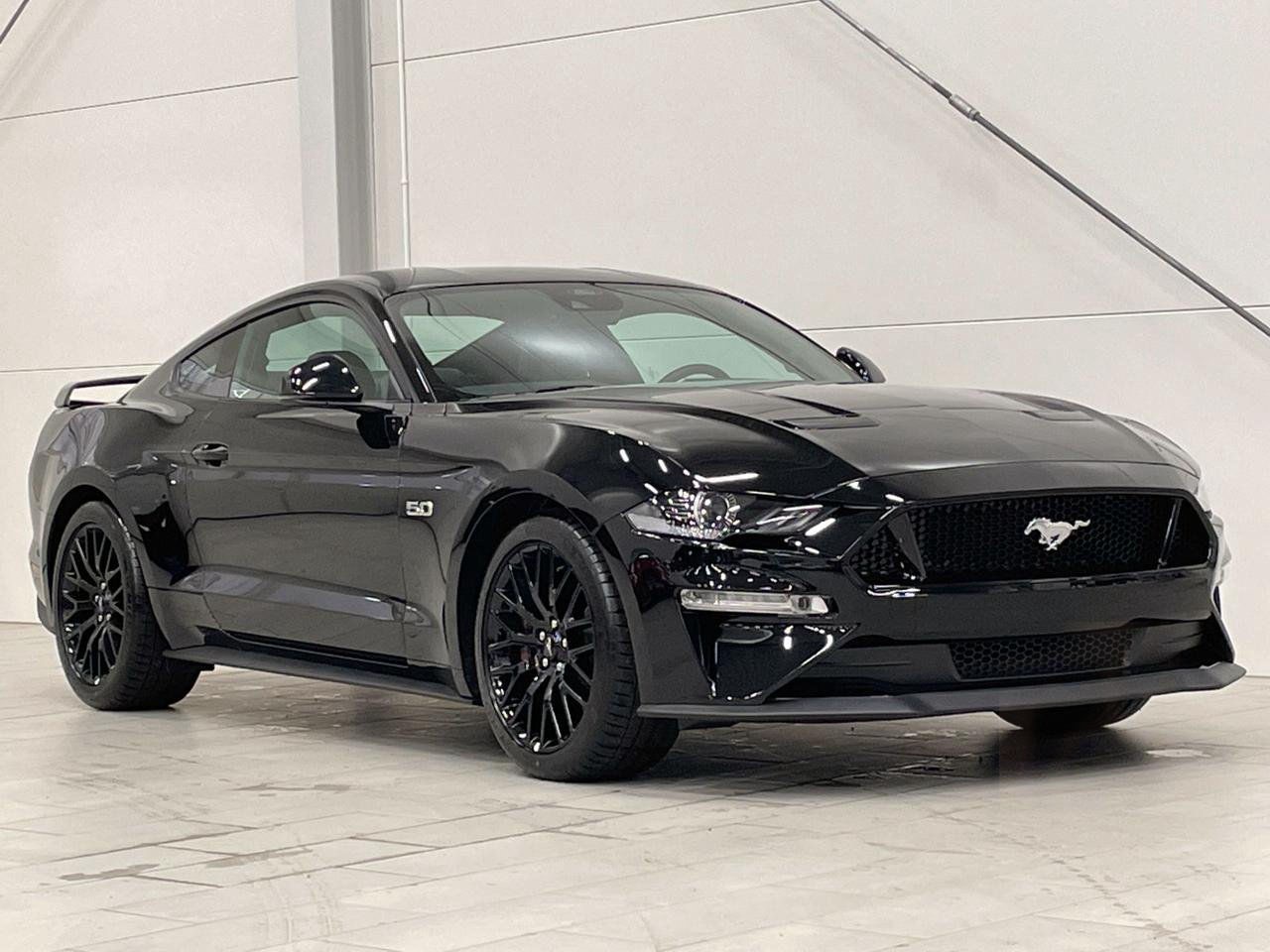 Ford Mustang GT
10 000Kč/den
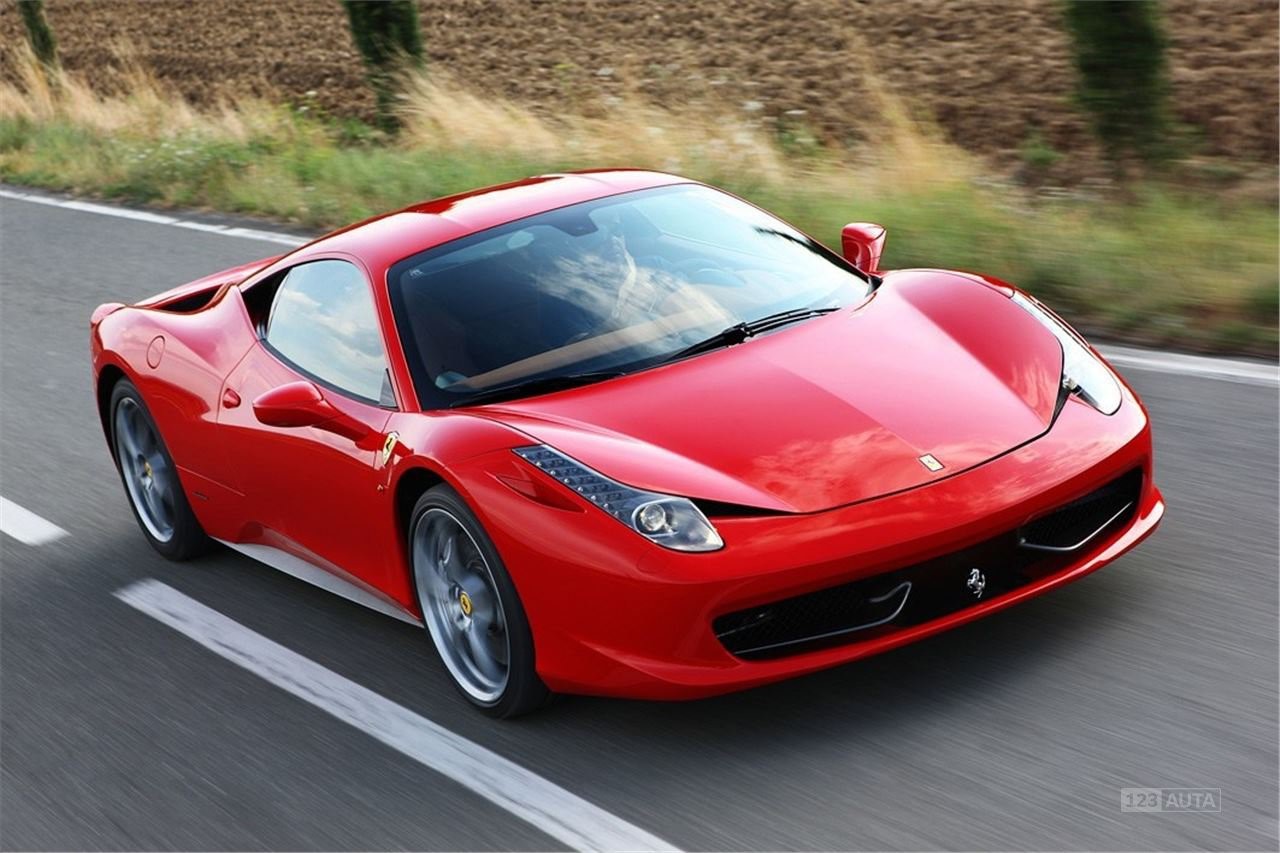 Ferrari 458 Italia
15 000Kč/den
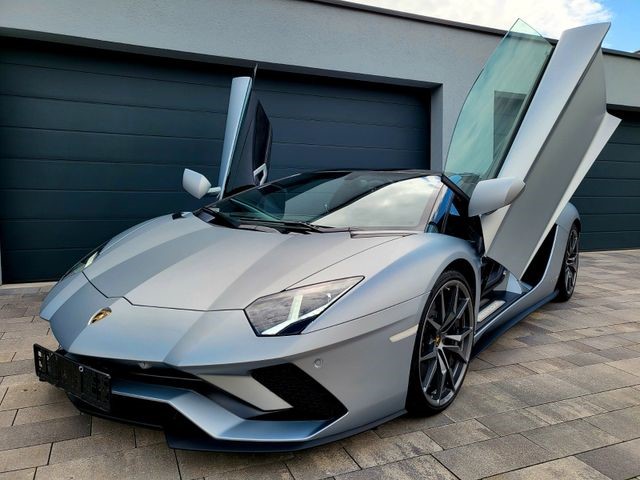 Lamborghini Aventador
20 000Kč/den
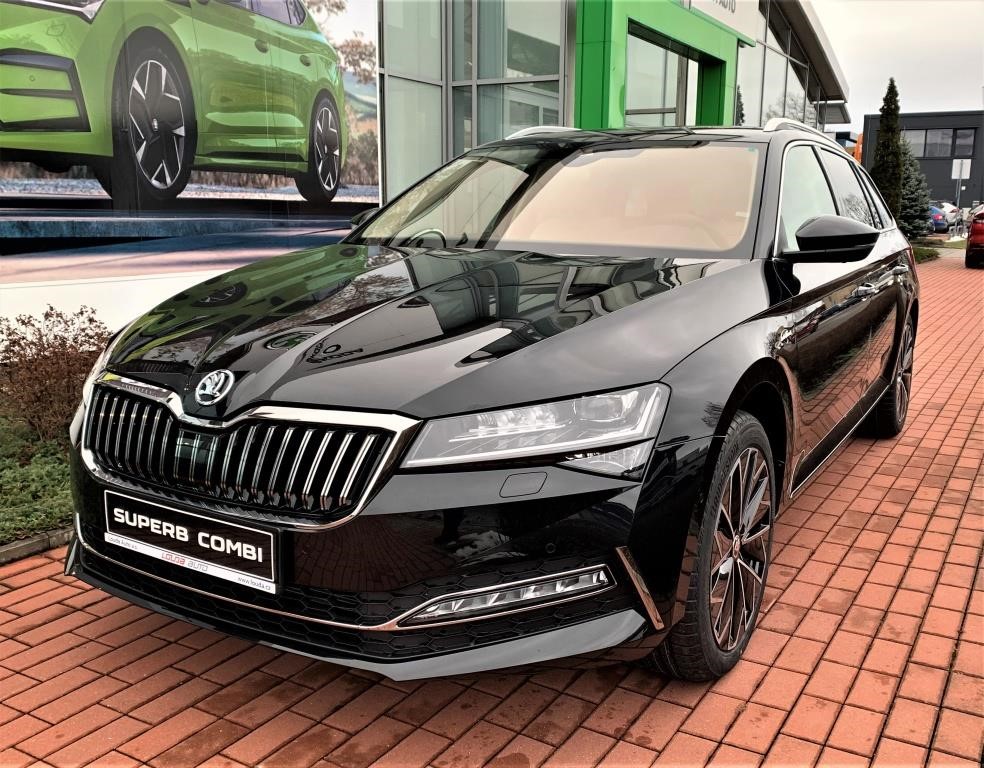 Škoda Superb L&K 2023
4 500Kč/den
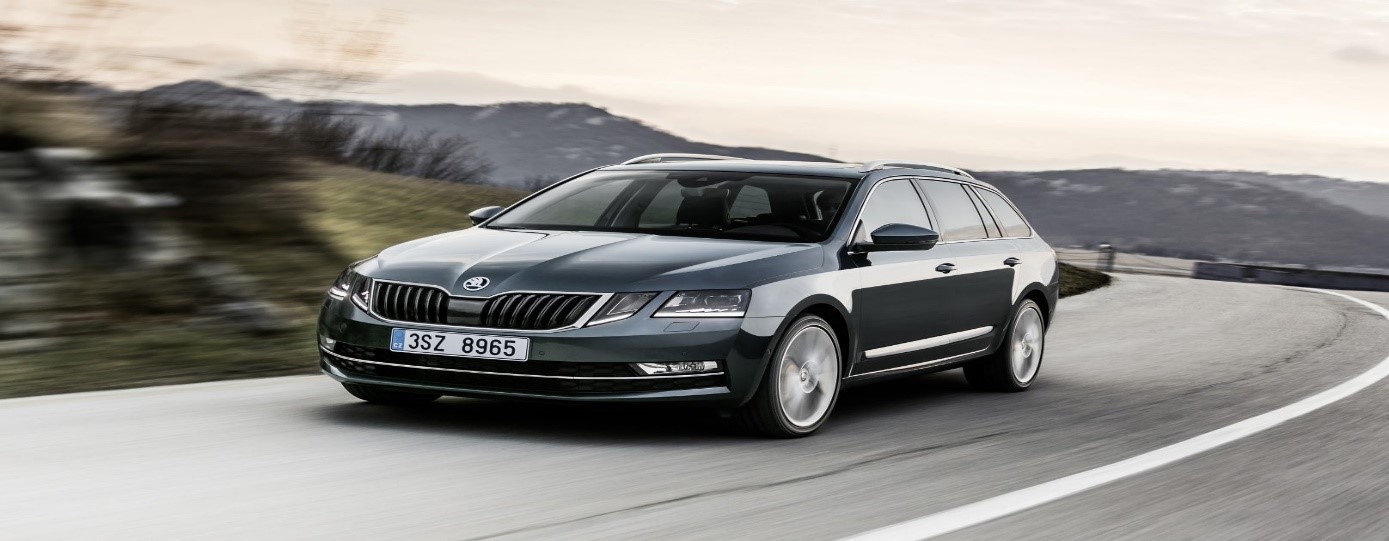 Škoda Octavia III 2020
3000Kč/den
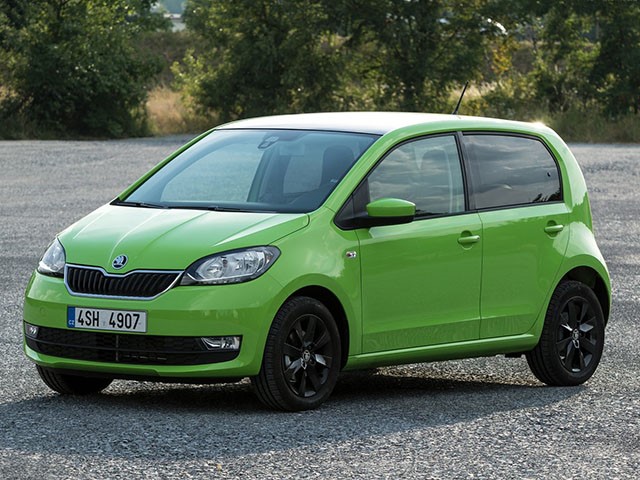 Škoda CityGo 2020
1 500Kč/den
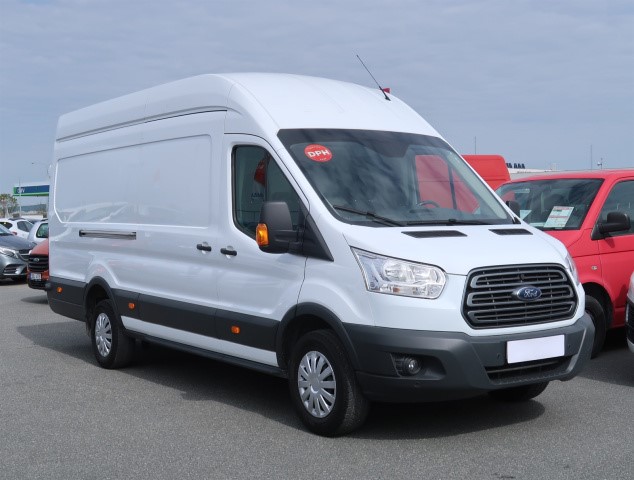 Ford Transit 2019
2500Kč/den
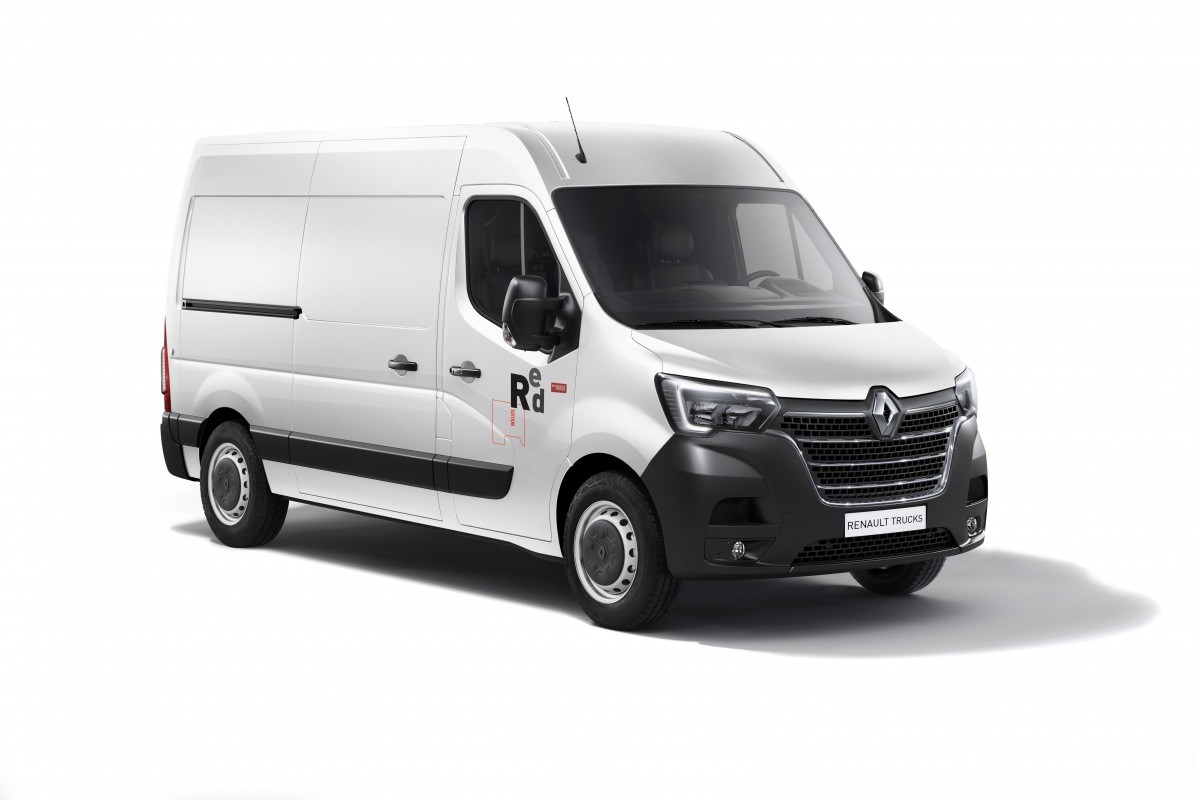 Renault Trucks Master 2022
2 500Kč/den
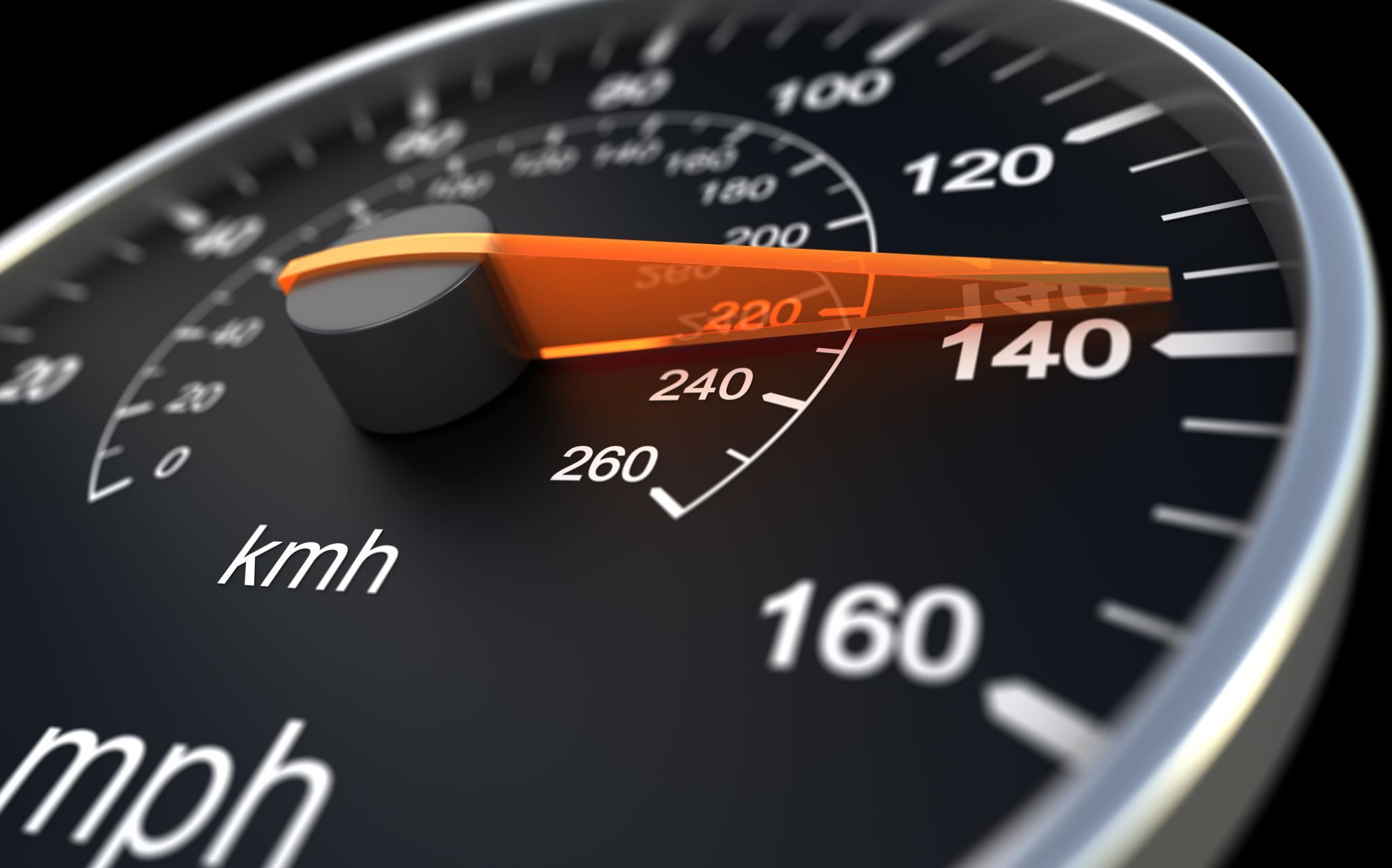 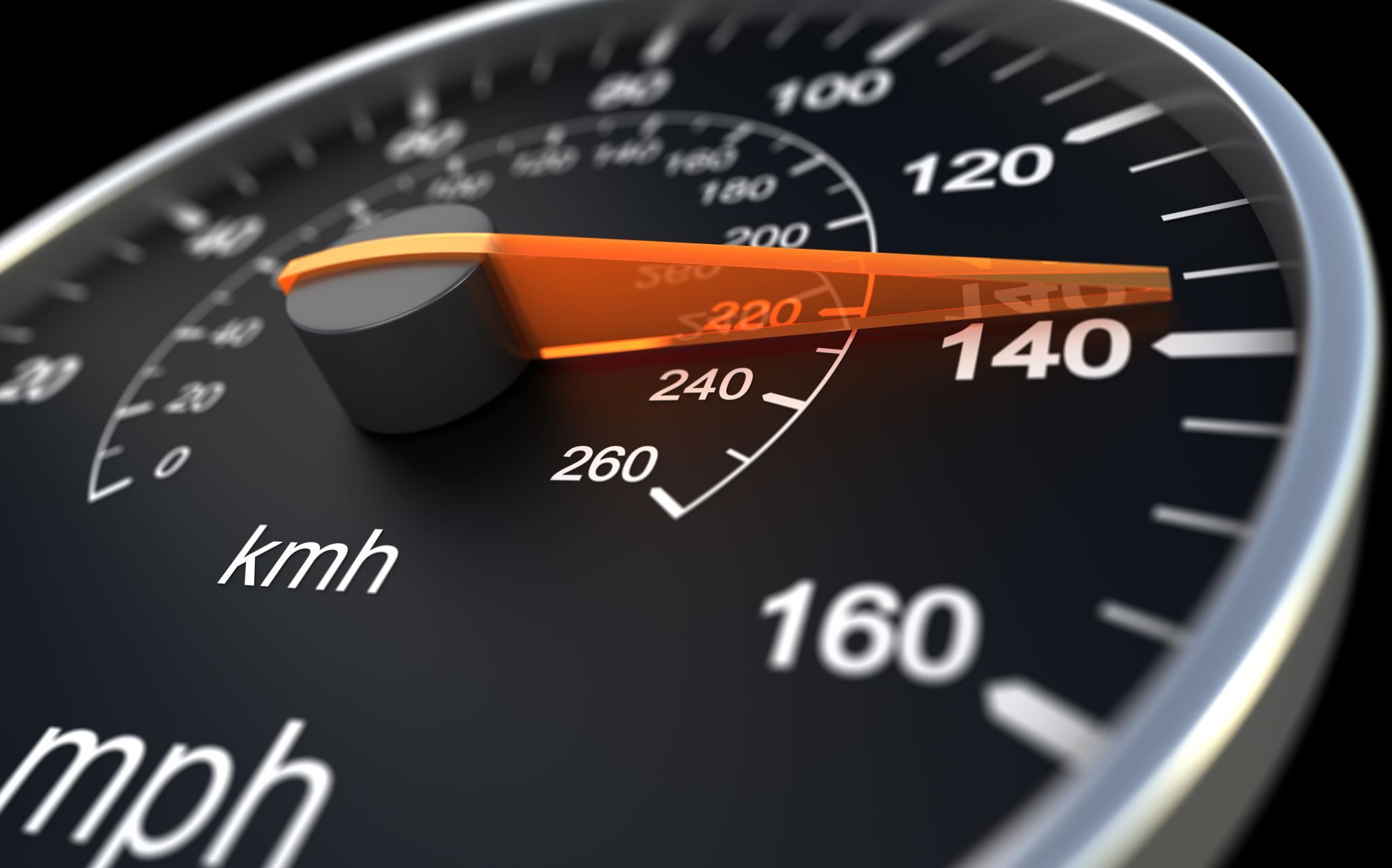 Kontakty
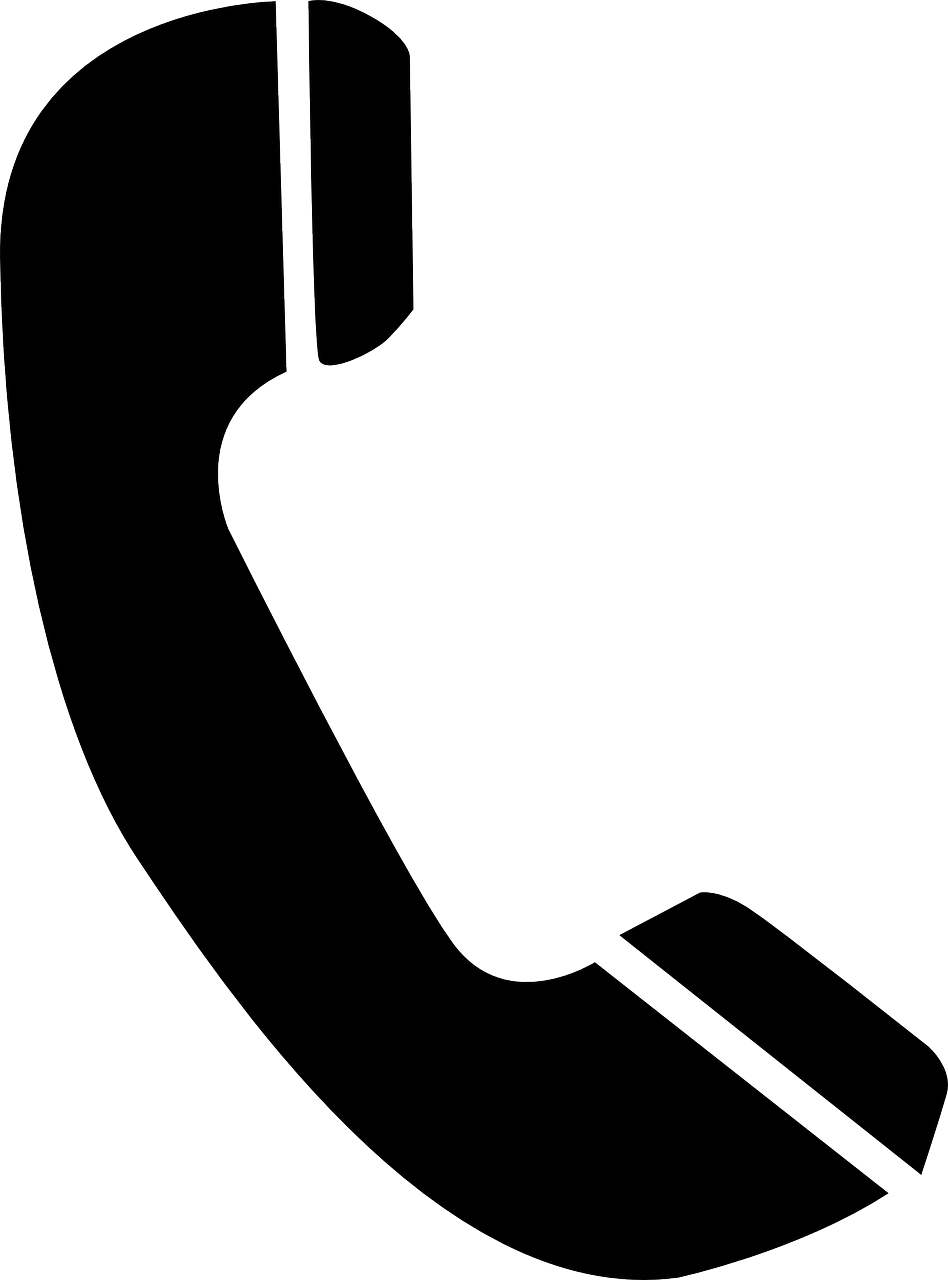 Telefonní číslo: 415 240 253

Autolandie

autolandie.cms.webnode.cz
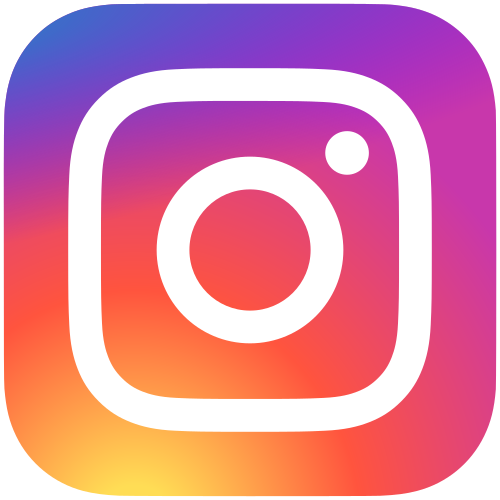 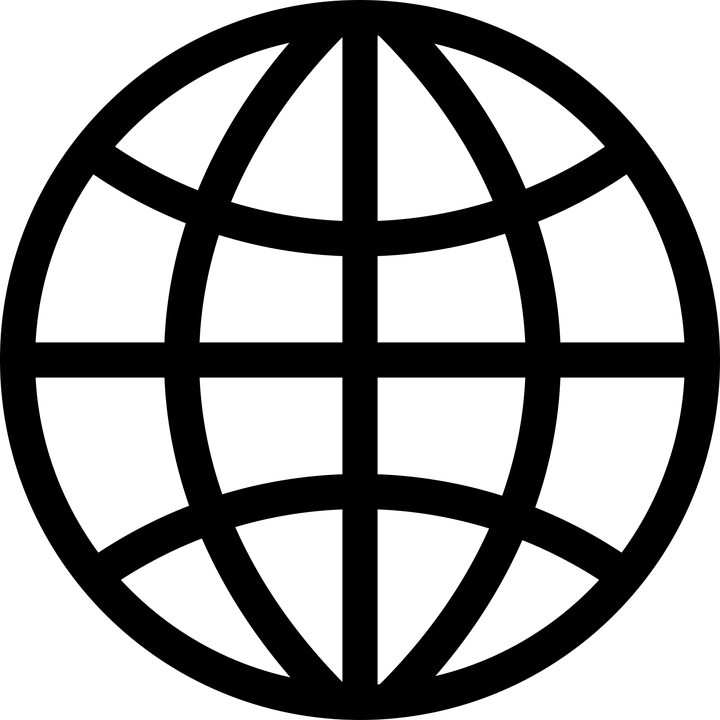